Web Development
Part 2
Reminder
The browser gets information from the web (HTML + CSS + JavaScript) and renders a webpage
Using AJAX, the webpage can access additional resources and update the webpage accordingly
The updates are done on a tree representation of the webpage, according to the Document Object Model (DOM)
Model-View-Controller (MVC)
A software design pattern commonly used for developing user interfaces
Divides the related program logic into three interconnected elements
Model: Manages the application data
View: Visual representation of the 		information
Controller: Accepts input, manipulates 	the model, initiate view updates
Benefits: 
Code reuse
parallel development
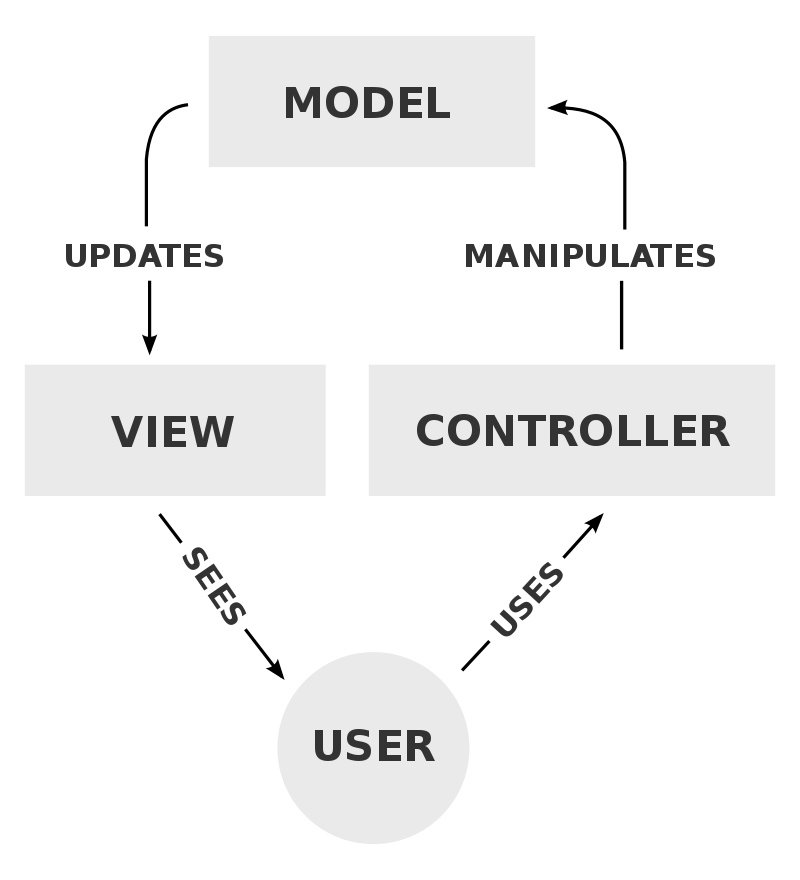 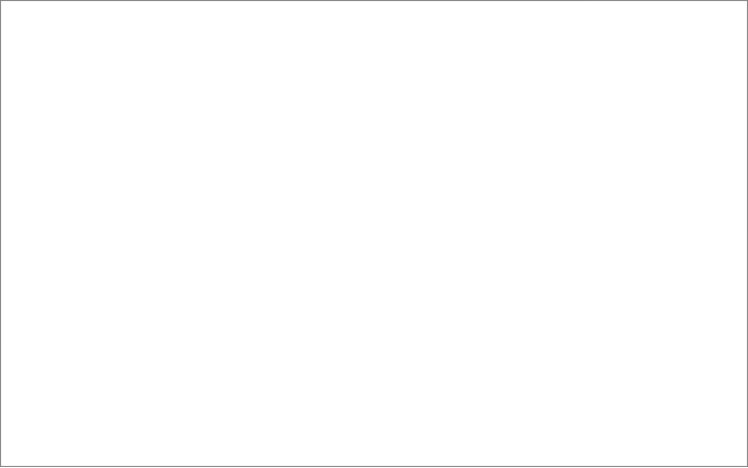 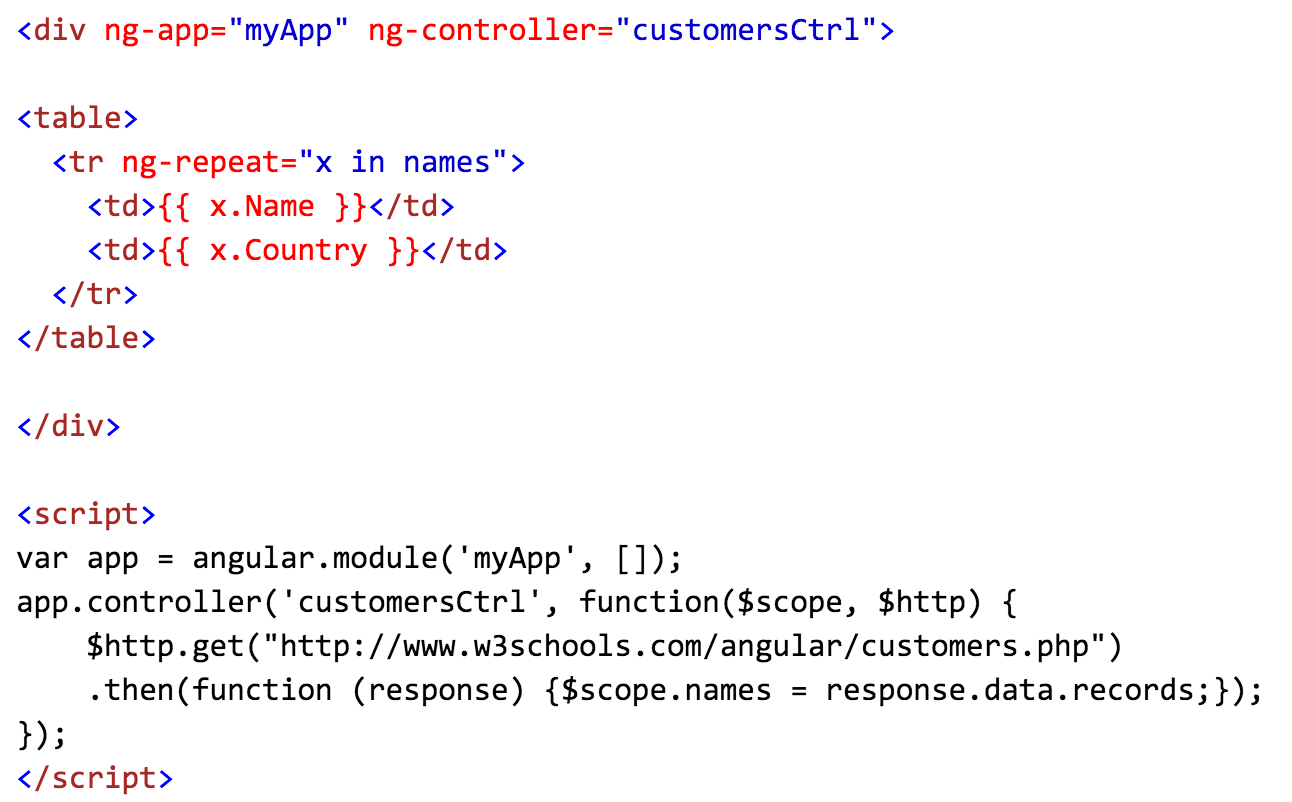 Example: Angular JS
Front end JS framework for MVC architecture
Usage:
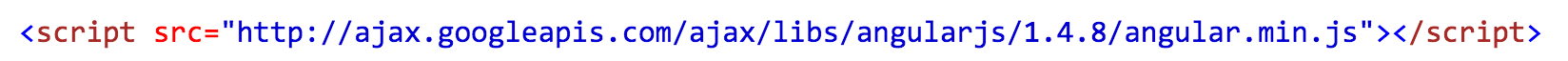 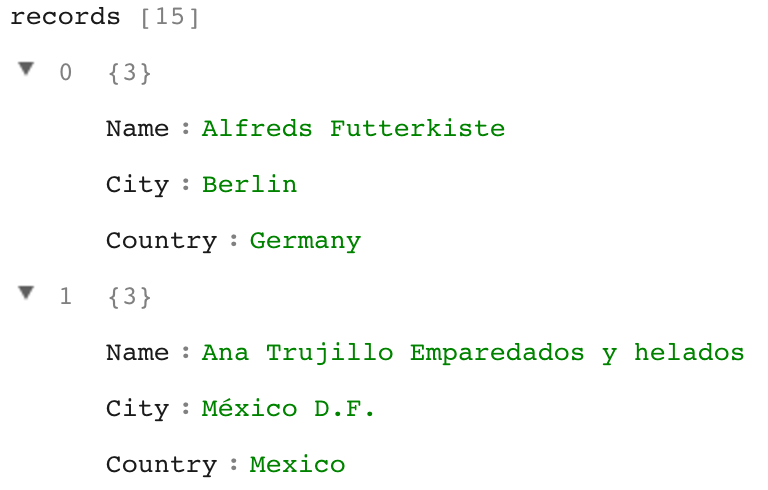 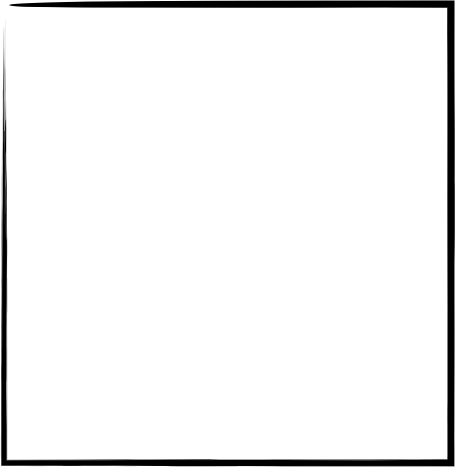 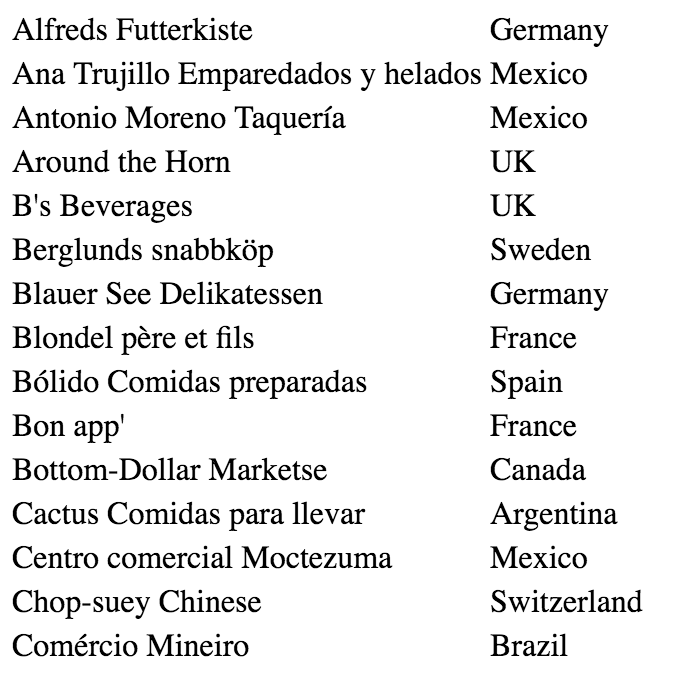 Example: Angular JS(2)
Results:





This is only an example!
Many others libraries and approaches
Some popular libraries: React, jQuery, Angular.io…
Dynamic Views
DOM manipulation
MVC
HTTP
Stands for “Hypertext Transfer Protocol”
The foundation of data communication on the Web
HTTPS is an extension of HTTP to enable secure communication
Prevents man-in-the-middle attacks
HTTP Request
Consists of the following:
URL (Universal Resource Locator)
Request method
GET: retrieve data without side effects (has no body)
POST: add the sent data to the resource
DELETE: delete the specified resource
…some others (https://developer.mozilla.org/en-US/docs/Web/HTTP/Methods)
Header Fields (for metadata – e.g. the requested format)
Optional message body
URL
A URL is a type of URI (Uniform Resource Identifier)
Typical HTTP/HTTPS URL structure:
http[s]://host[:port]path[?query][#fragment]
Host: IP or hostname
Port: the endpoint (defult: 80 for HTTP, 443 for HTTPS)
path: resembles file system path
query: additional parameters (e.g. ?price<5&color=blue)
fragment: position in resource (handled by the client)
E.g. https://moodle.tau.ac.il/course/view.php?id=368345801
HTTP Response
Consists of the following:
Status code
200-299: success (e.g. 200 = OK)
400-499: client errors (e.g. 404 = NOT FOUND)
500-599: server errors (e.g. 500=INTERNAL SERVER ERROR)
For the full list, see https://en.wikipedia.org/wiki/List_of_HTTP_status_codes
Response headers (for metadata – e.g. content length, content type)
Response body
Browser Navigation
The user: Enters a URL to the navigation bar
The browser:
Translates the domain name to IP address using DNS (Domain Name System)
sends an HTTP get request to the server
parses the HTTP response (an HTML document is expected)
builds the DOM tree, and renders a webpage
sends additional requests for other objects embedded in the document (e.g. JavaScript, CSS, images etc.)
Server Side Programming
A server provides a service or resource to the client
An HTTP server handles the client HTTP requests
In this course we will use python to write the server software
Python - Flask
Flask is a Python web framework
Install flask: pip install flask
Hello World:




Run:
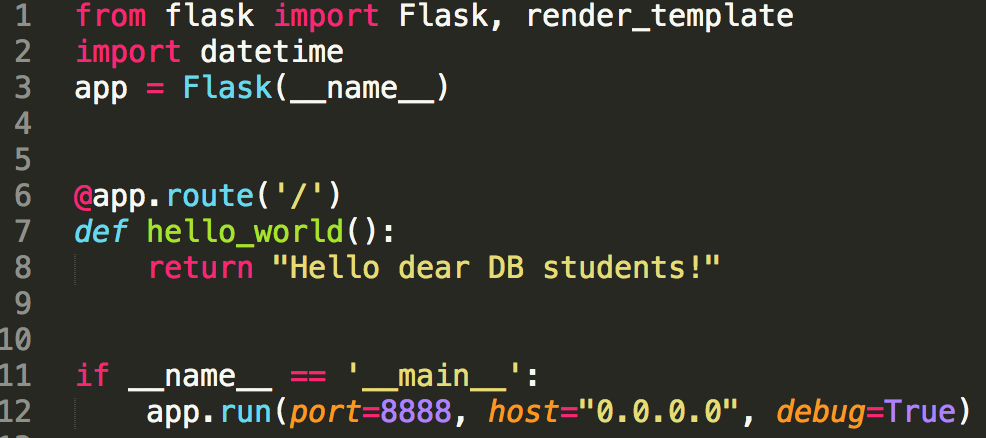 0.0.0.0 makes the application visible across the network
(in this case, you better set debug=False)
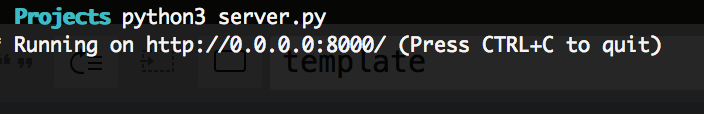 Templates
Flask allows generating HTML from template:
Create template folder (the name is important)

Write a template (the special syntax allows flask to plant values in the appropriate locations)


Use the template:
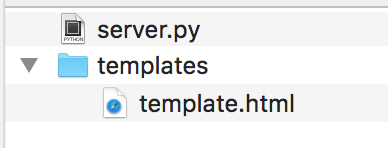 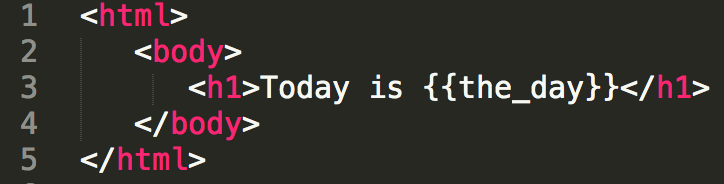 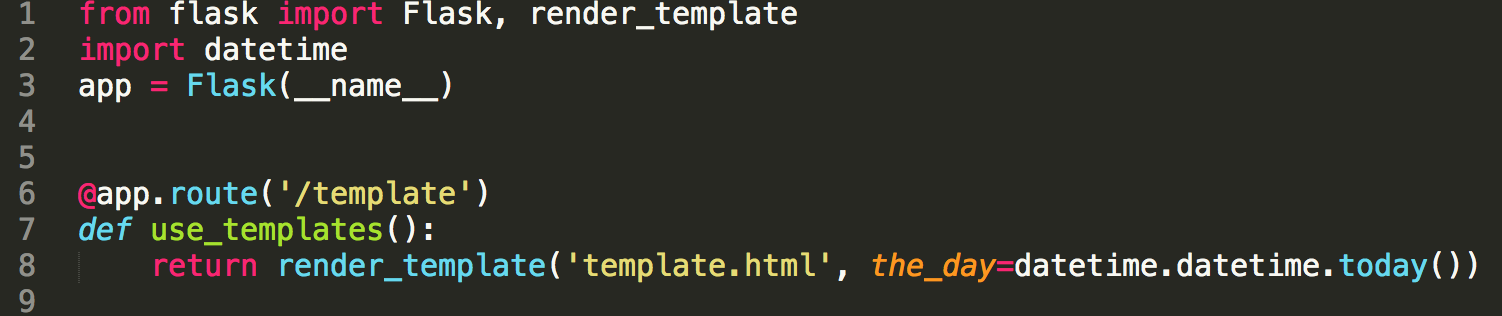 Templates(2)
Template works with more than simple values:
Template:




Code:
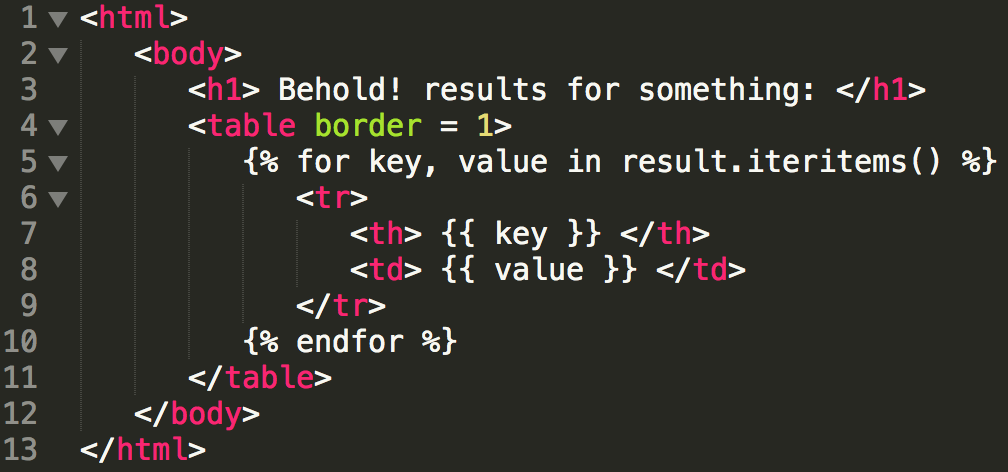 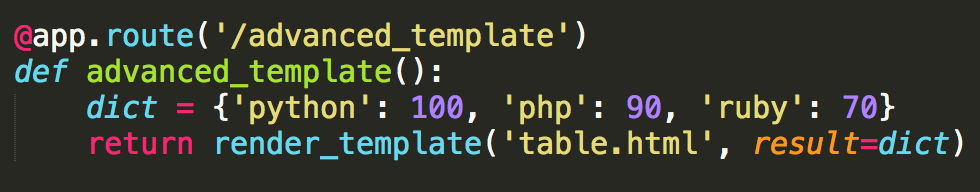 Templates(3)
Template Inheritance:
Used when HTML is shared betweenpages
child
base
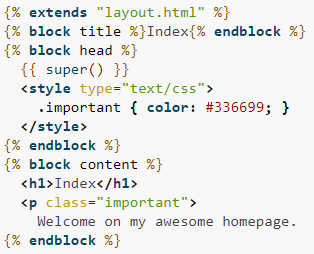 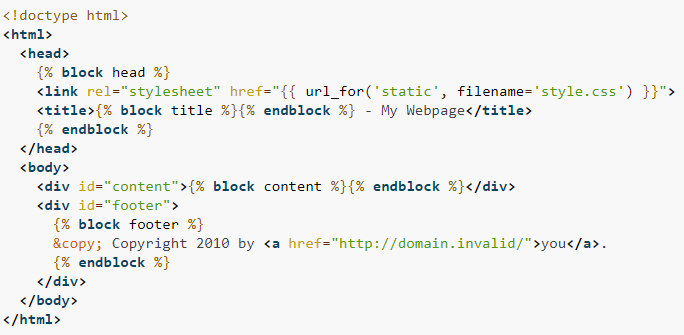 Render the parent block
Let child fill this block
Example: HTML Form
Default behavior of <form>: pass the input to the given address (no additional JavaScript is needed):
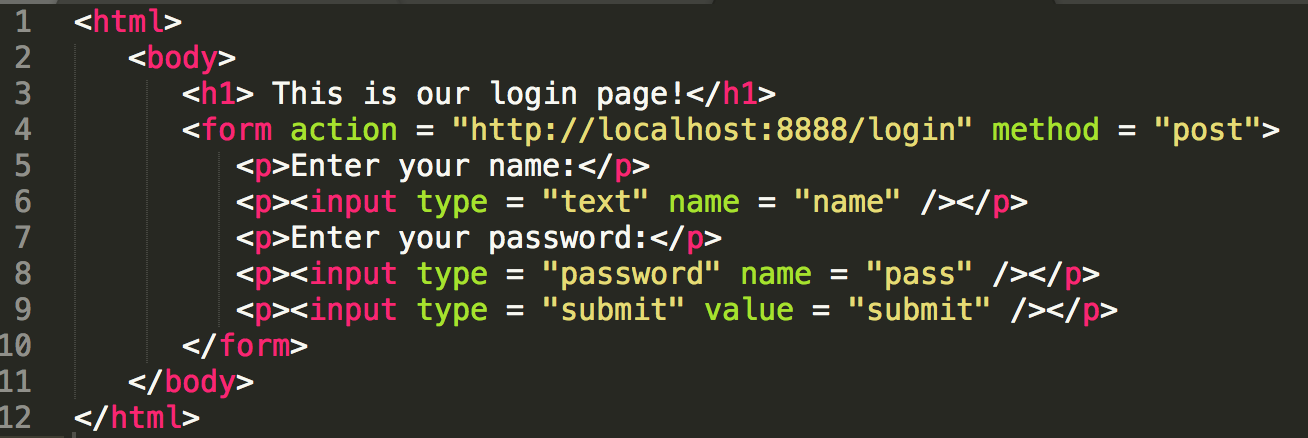 Example: HTML Form(2)
What does the server do?
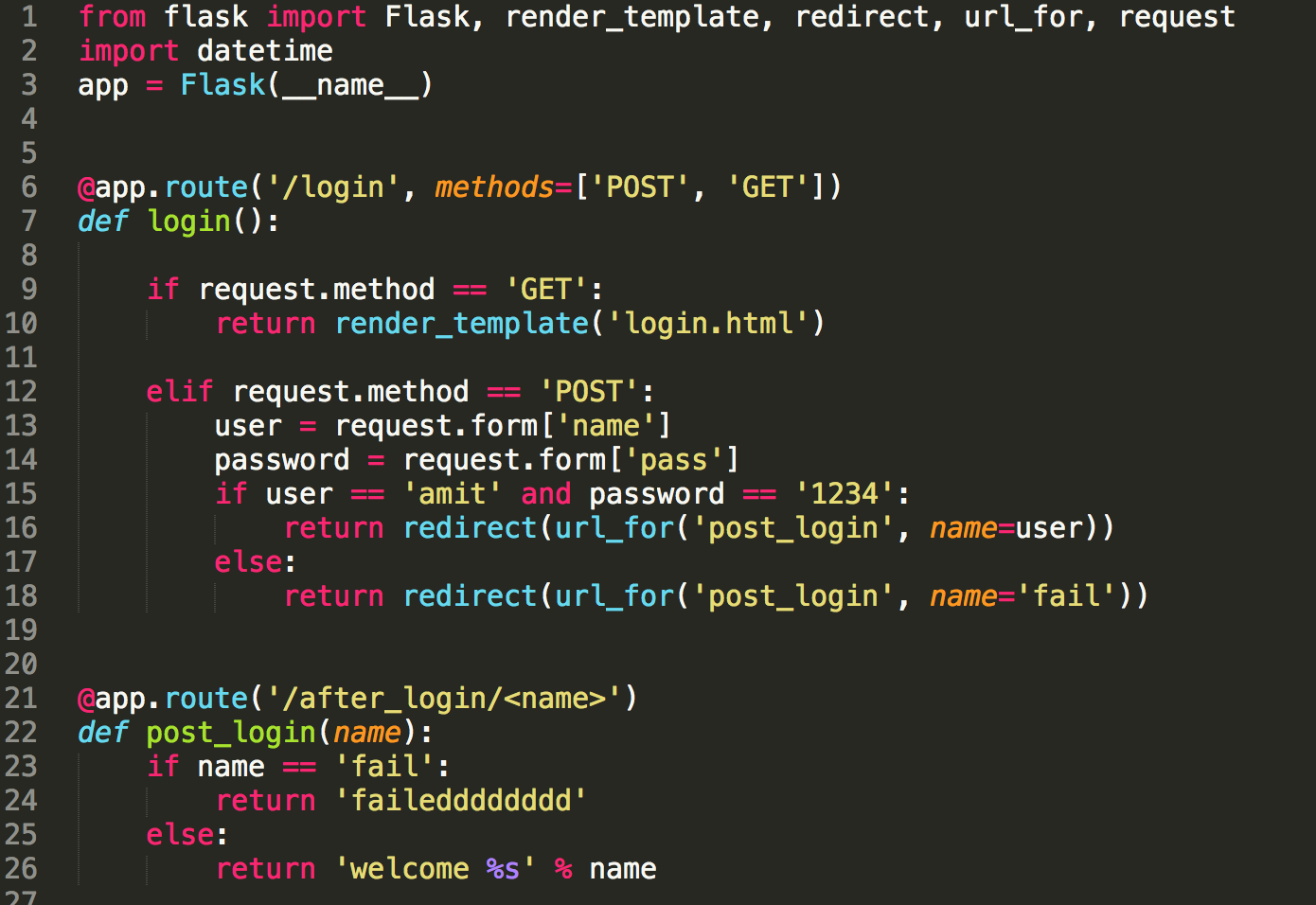 HTTP Cookie
A small piece of data stored by the browser
Saved per domain, and sent to the corresponding host
Designed to allow the server to remember stateful information, and to record user activity
Can be used for authentication (e.g. to keep the user signed in after authentication, using a special token)
Example: HTTP Cookie
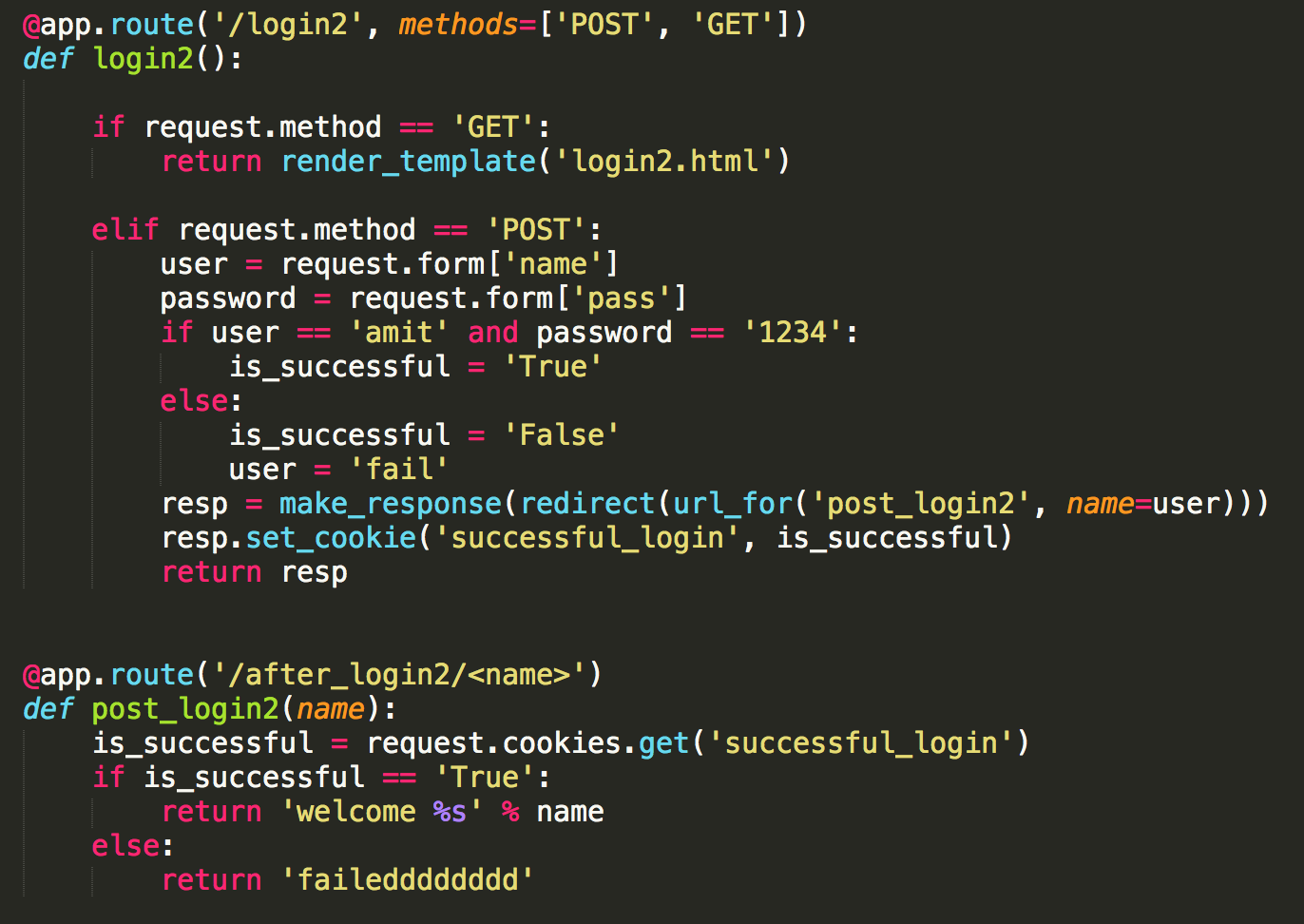 Session
The time interval between entering the website and leaving it
The server assigns the user with session ID, which is used to identify the user and save user related information which is relevant to the current session
Often implemented using cookies
Example: Sessions
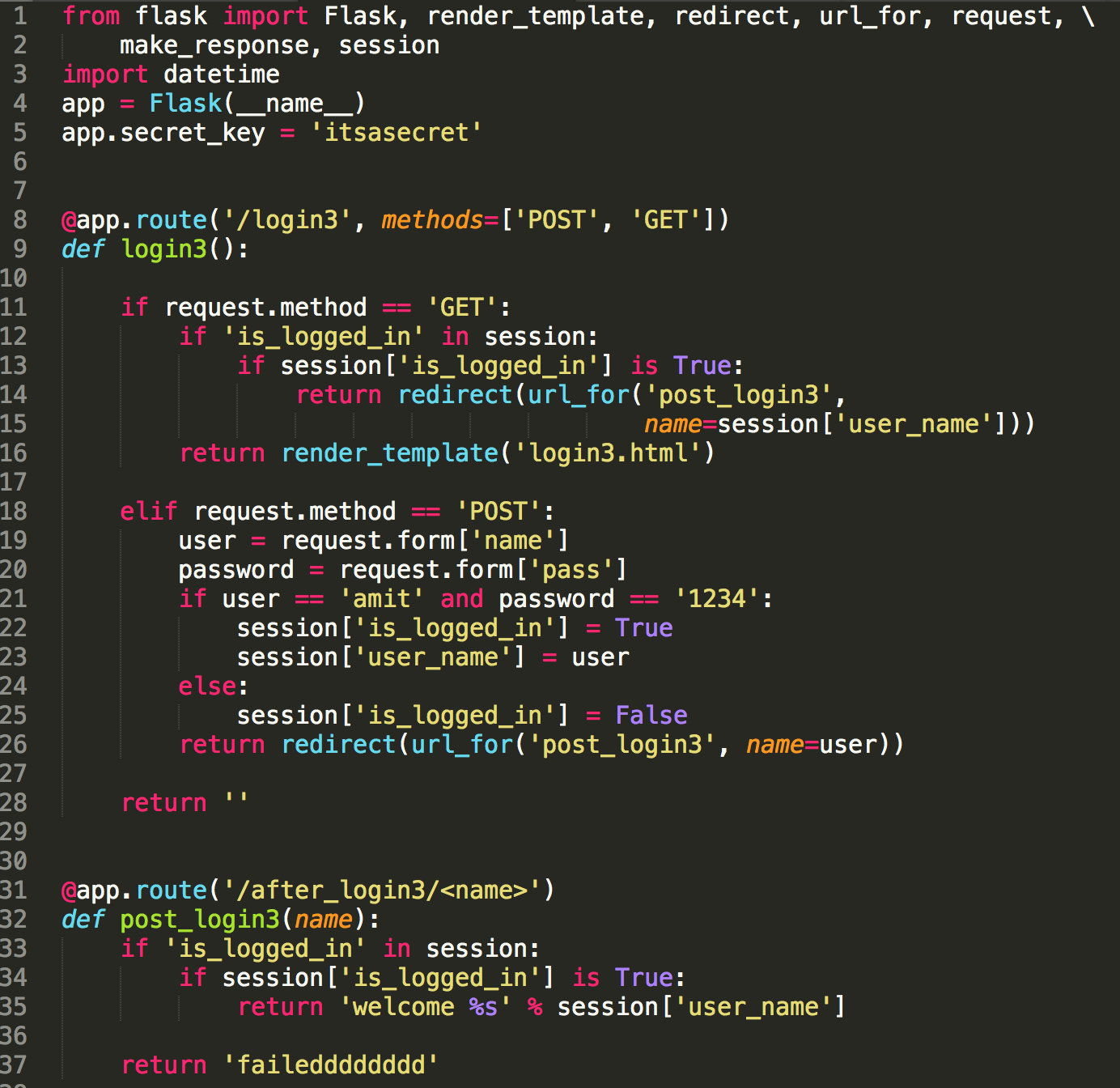 Used to encrypt the session
Stores the session information
University Server
You can deploy your server code on the university server “delta-tomcat-vm”
Full Instructions: http://www.cs.tau.ac.il/system/django
Don’t be confused by the “django” part - all that matters is that it allows us to deploy python server
Wait, what is Django?
A python web framework (like Flask)
Flask is lighter and more flexible
We recommend using Flask in the project
The server is available only in the university VPN (if you work from home – use CISCO SSL VPN!)
University Server(2)
Your code should sit here: /specific/scratch/<username>/django
Find an available port (you can use “netstat –tulpn” command)
Run your server code! (python is already installed)
If you wish your application to keep running after closing the terminal, you can use the “screen” command
screen
A Unix program for managing multiple windows
Usage:
screen: opens a new screen
You can run the server inside the screen
(inside a screen) ctrl+a and then d: detach the screen from the current session (it would now terminate when closing the terminal)
screen -r: resume a screen